Hashed Alpha Testing
Chris Wyman

GDC 2017
Traditional                  Hashed
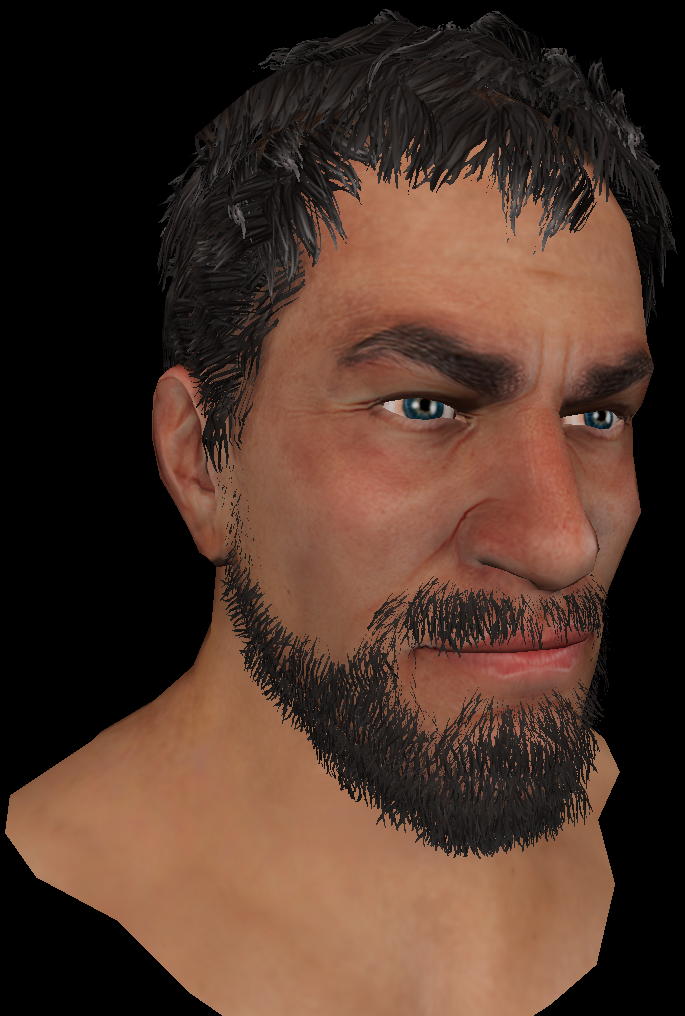 Why Alpha Test?
Alpha testing has advantages over alpha blend
 Order independent, cheap, for forward or deferred
 Extends to MSAA, via alpha-to-coverage
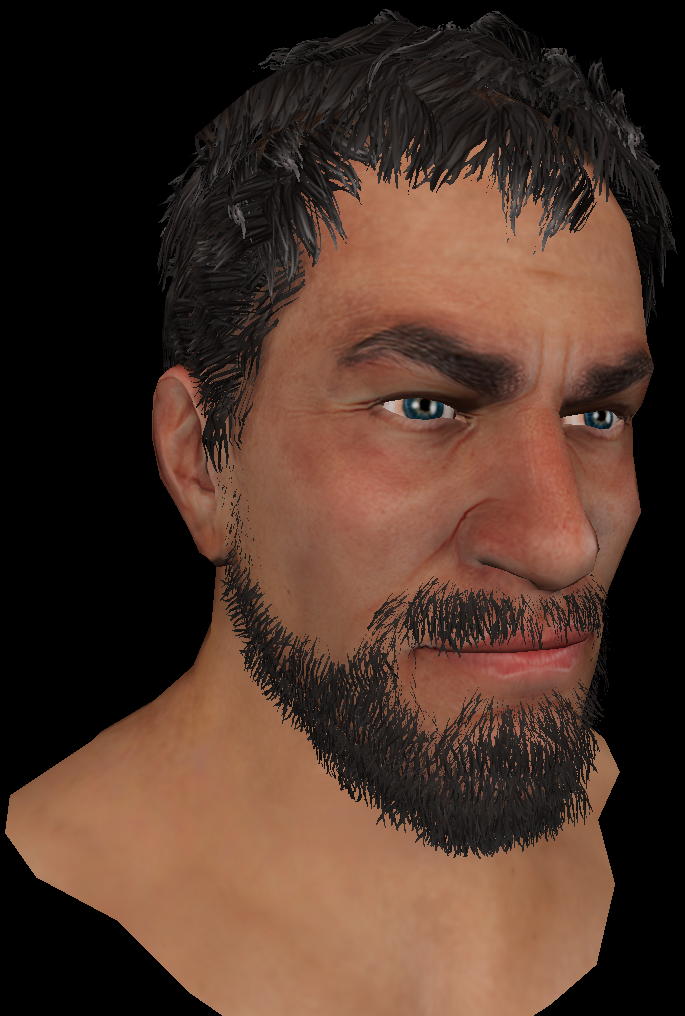 But… Problem
Alpha testing has advantages over alpha blend
 Order independent, cheap, for forward or deferred
 Extends to MSAA, via alpha-to-coverage

 But alpha-tested geom can disappear w / distance
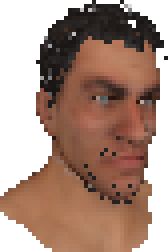 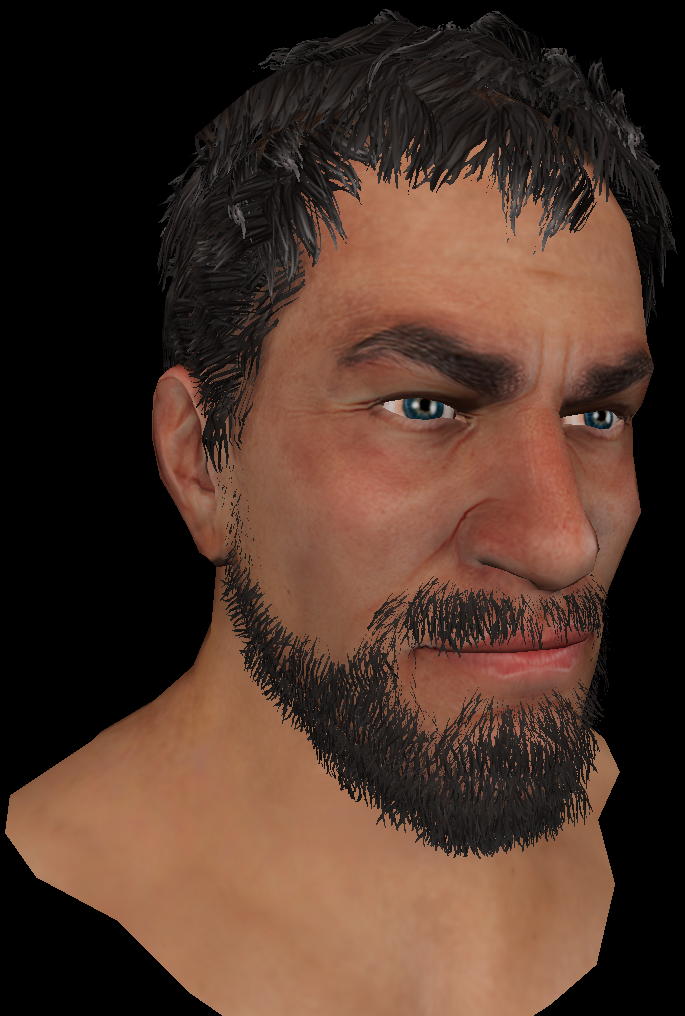 But… Problem
Alpha testing has advantages over alpha blend
 Order independent, cheap, for forward or deferred
 Extends to MSAA, via alpha-to-coverage

 But alpha-tested geom can disappear w / distance
 Why?  Cannot prefilter binary queries
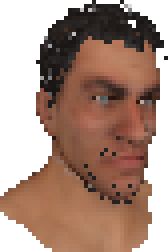 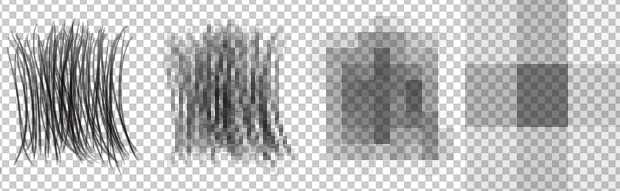 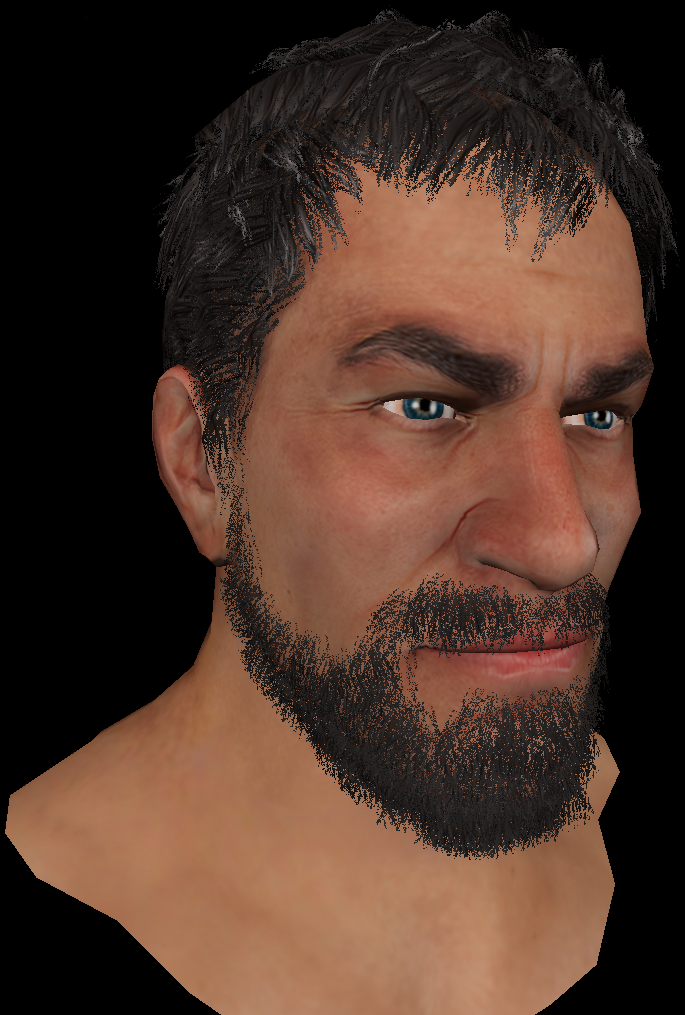 New Solution: Hashed Alpha
Use stochastic sampling to avoid this problem
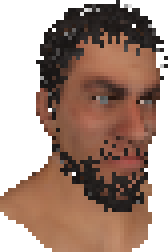 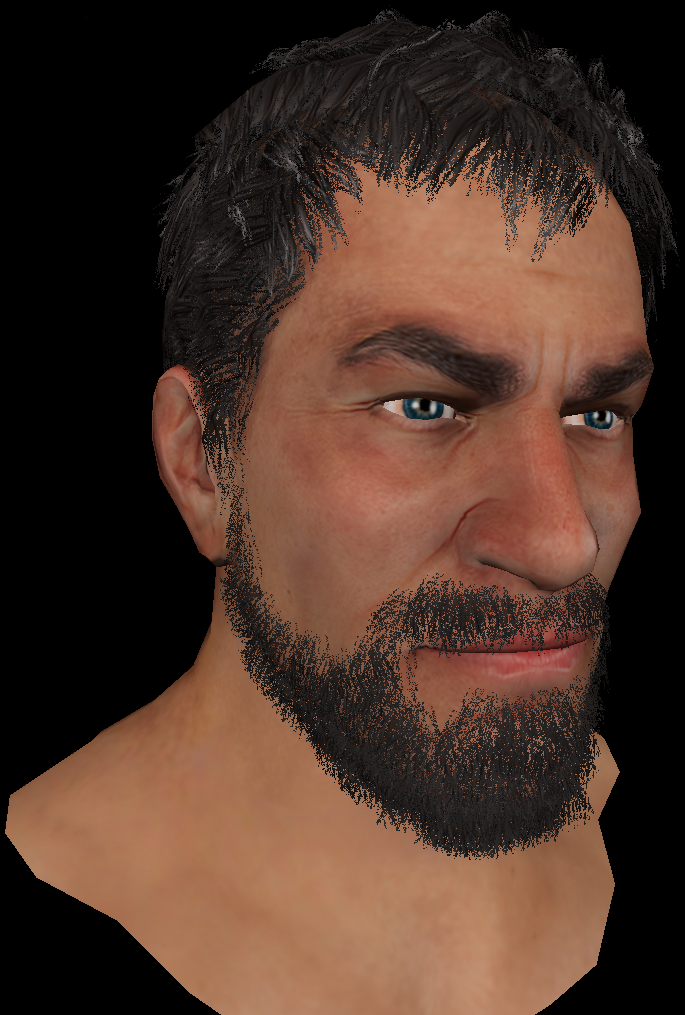 New Solution: Hashed Alpha
Use stochastic sampling to avoid this problem
 Basic idea is replace standard test:

 With this stochastic test:
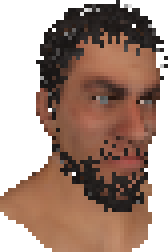 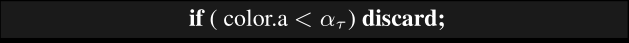 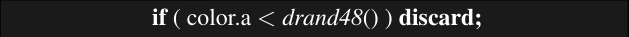 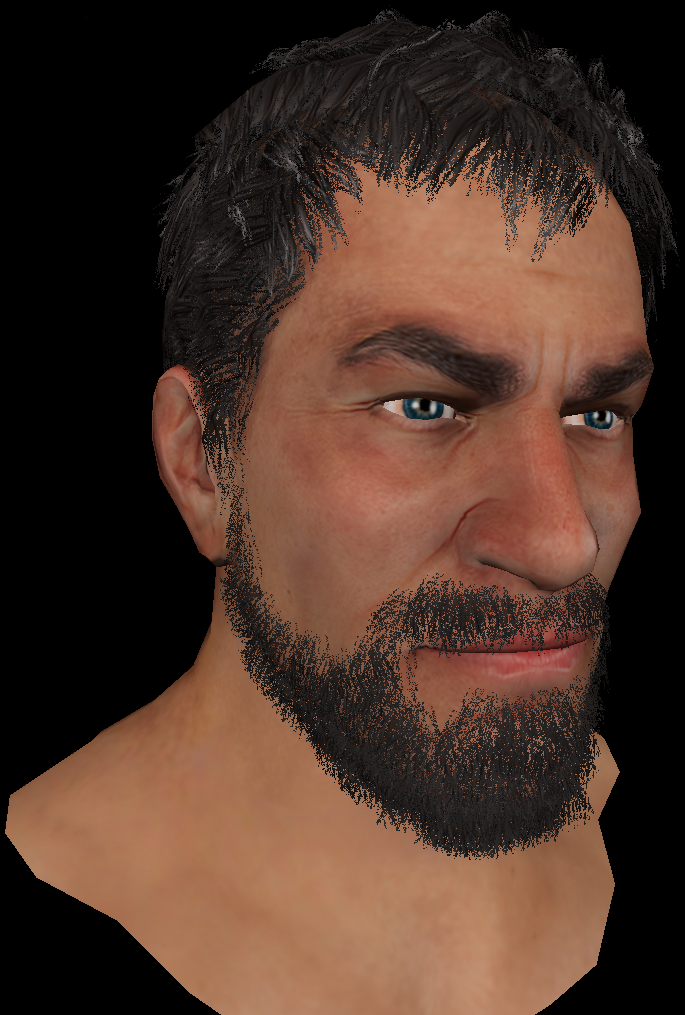 New Solution: Hashed Alpha
Use stochastic sampling to avoid this problem
 Basic idea is replace standard test:

 With this stochastic test:

 But this flickers like crazy
 Want temporal stability, esp. under slight motion
 Use stable, procedural noise:
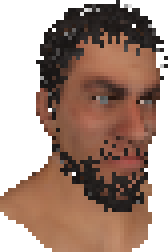 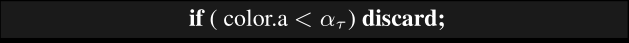 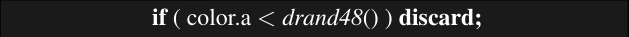 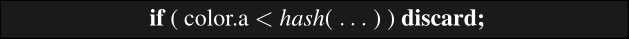 What Does this Look Like?
Ground Truth
Alpha Test
Hashed Alpha
Talk Takeaways
Stochasm addresses problems with alpha testing
 Converges to ground truth (OIT) with enough random samples
Talk Takeaways
Stochasm addresses problems with alpha testing
 Converges to ground truth (OIT) with enough random samples

 Hashing can give noise stable over time
Talk Takeaways
Stochasm addresses problems with alpha testing
 Converges to ground truth (OIT) with enough random samples

 Hashing can give noise stable over time

 By constraining hash inputs:
 Control noise behavior
 Ensure samples remain largely stable between frames
Talk Takeaways
Stochasm addresses problems with alpha testing
 Converges to ground truth (OIT) with enough random samples

 Hashing can give noise stable over time

 By constraining hash inputs:
 Control noise behavior
 Ensure samples remain largely stable between frames

 Also applies to alpha-to-coverage, screen-door transparency, etc.
Do Stochastic Alpha Thresholds Work?
Stochastic Alpha Thresholds Work
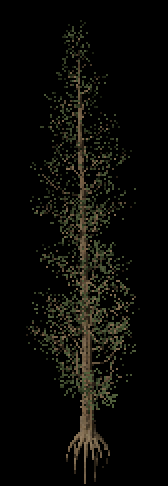 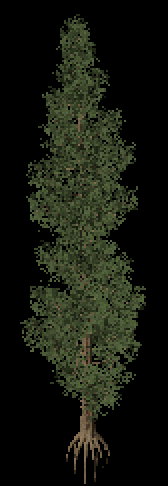 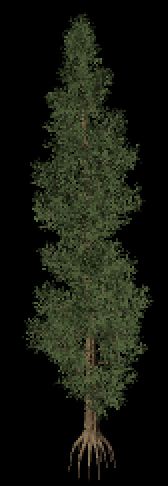 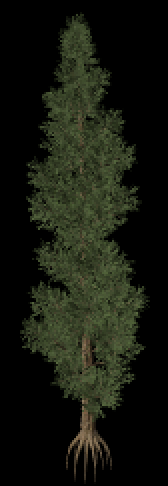 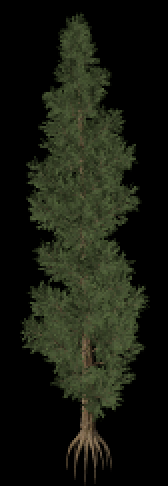 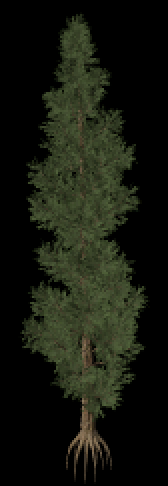 4 samples
64 samples
OIT with
alpha blend
Alpha test
1 sample
16 samples
Stochastic Alpha Thresholds Work
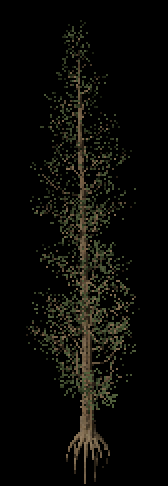 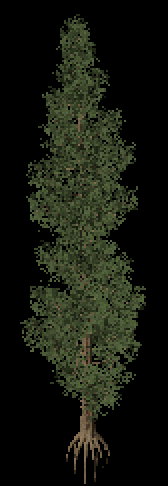 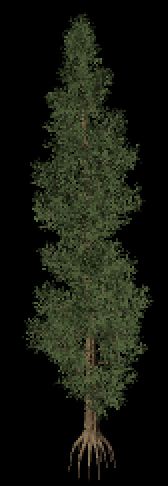 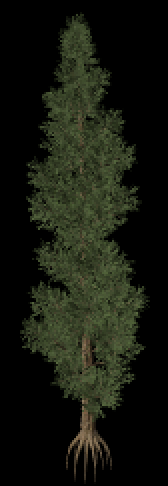 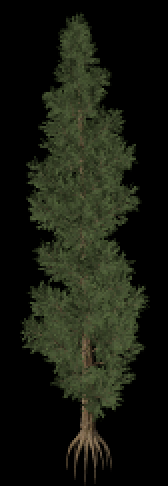 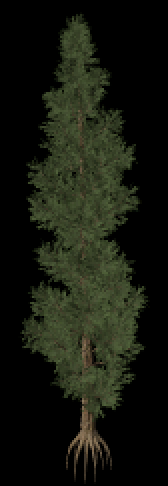 Stochastic Alpha (aka stochastic transparency)
Alpha-to-Coverage
Traditional Alpha
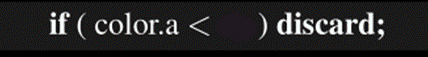 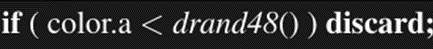 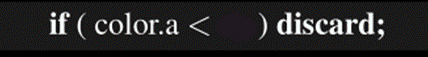 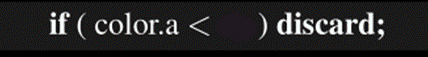 1/2
1/8
1/8
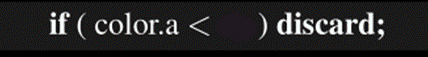 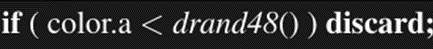 1 sample, selected uniformly 
on interval [0..1]
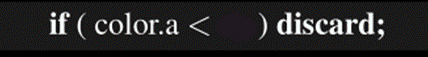 3/8
3/8
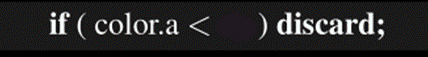 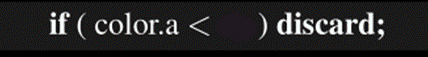 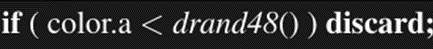 5/8
5/8
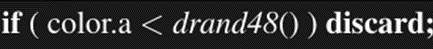 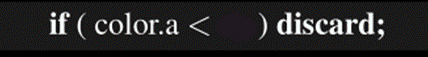 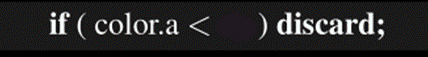 7/8
7/8
N samples, selected randomly 
on interval [0..1]
N samples, selected uniformly 
on interval [0..1]
4 samples
64 samples
OIT with
alpha blend
Alpha test
1 sample
16 samples
Stochastic Alpha Thresholds Work
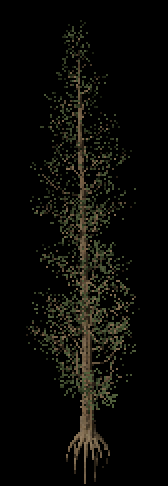 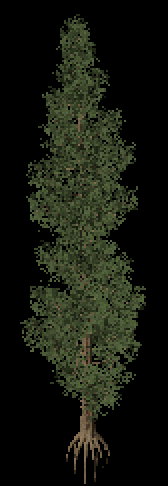 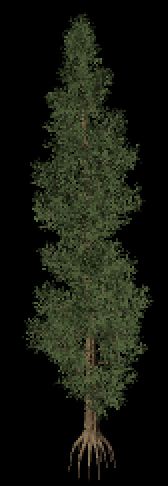 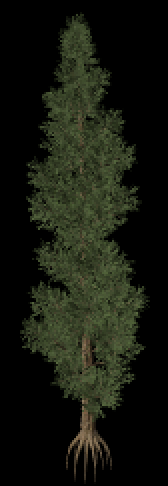 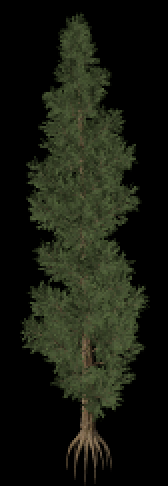 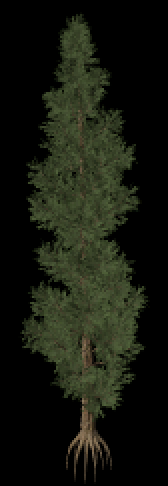 Stochastic Alpha (aka stochastic transparency)
Alpha-to-Coverage
Traditional Alpha
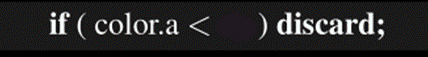 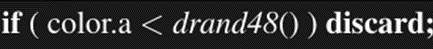 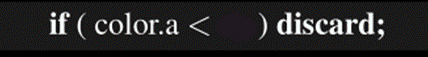 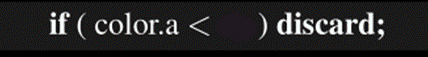 1/2
1/8
1/8
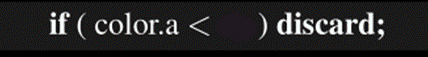 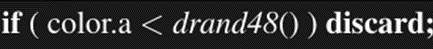 1 sample, selected uniformly 
on interval [0..1]
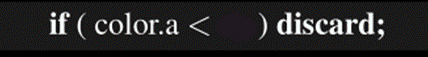 3/8
3/8
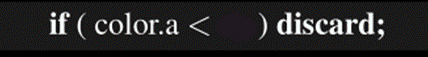 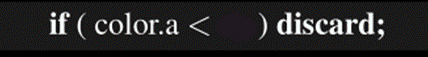 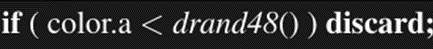 5/8
5/8
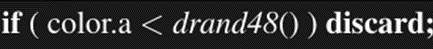 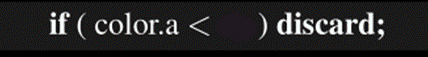 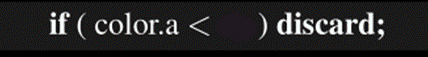 7/8
7/8
N samples, selected randomly 
on interval [0..1]
N samples, selected uniformly 
on interval [0..1]
But stochastic algorithms change each frame, causing severe temporal flickering!
4 samples
64 samples
OIT with
alpha blend
Alpha test
1 sample
16 samples
Why Hashing?
Hashing long known as a way of ‘randomizing’
 See “Numerical Recipes” for an example PRNG using DES encryption
Why Hashing?
Hashing long known as a way of ‘randomizing’
 See “Numerical Recipes” for an example PRNG using DES encryption

 Good hash function properties:
 Determinism given fixed input  	i.e., gives same value each frame
 Defined range of outputs  	i.e., in range [0…1)
 Uniformity over output range  	i.e., uniform outputs in range [0…1)
What Does This Mean?
Consider the following, with good hash function hash( ): 
		float hashSample = hash( myPosition );
 
 Gives noisy hashSample like RNG per sample, but stays fixed between frames
What Does This Mean?
Consider the following, with good hash function hash( ): 
		float hashSample = hash( myPosition );
 
 Gives noisy hashSample like RNG per sample, but stays fixed between frames

 Important caveat!  Tiny camera or object motions change hash sample, as
		hash( myPosition ) ≠ hash( myPosition + Δ )
 
 So these give different random values → flicker under motion
What Does “Stability” Look Like?
Frame-to-frame diff
Frame-to-frame diff
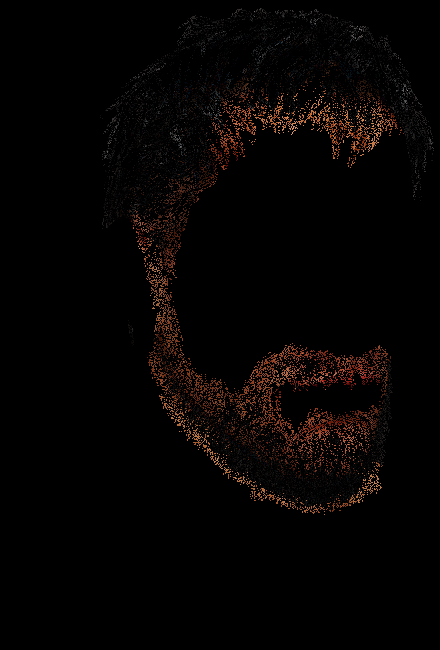 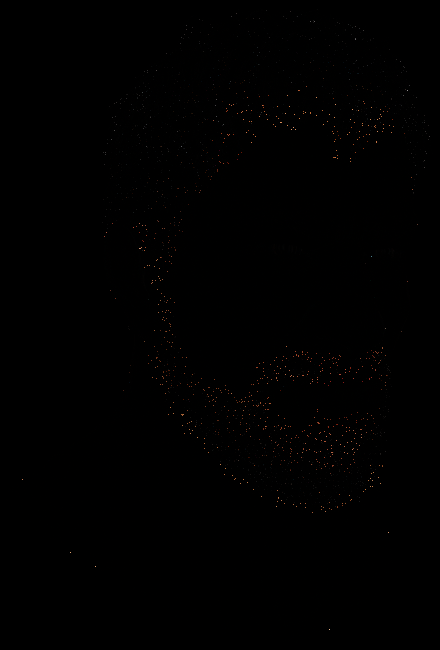 Unstable
Stable
Diff image under motion,
uncorrelated samples
Achieving Hash Stability
Key:  Discretize hash inputs in appropriate coordinate frame
For small Δ:
		hash( floor( myPosition ) ) = hash( floor( myPosition + Δ ) )
Tweaking this, allows us to control the scale of the stable noise, e.g.:
		hash( floor( myPosition / scale ) * scale )
What Does A Hash Scale Look Like?
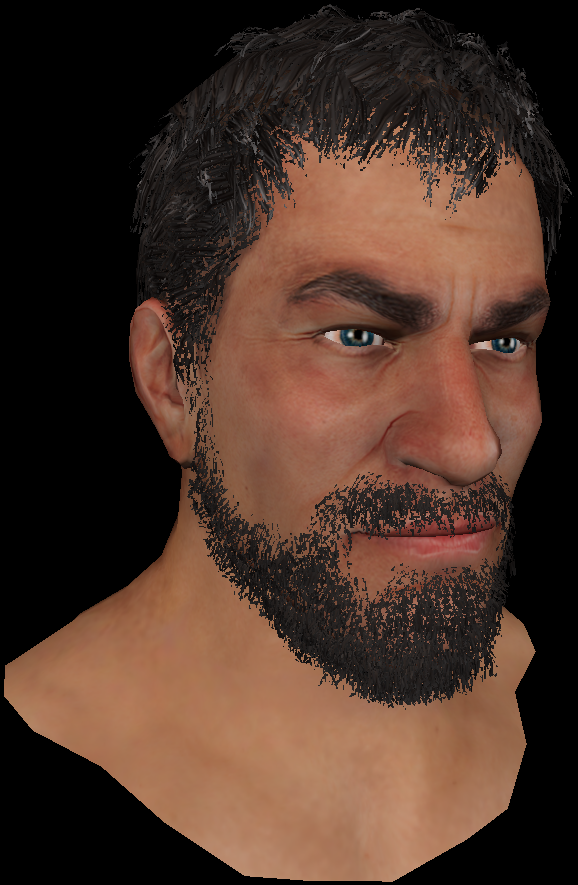 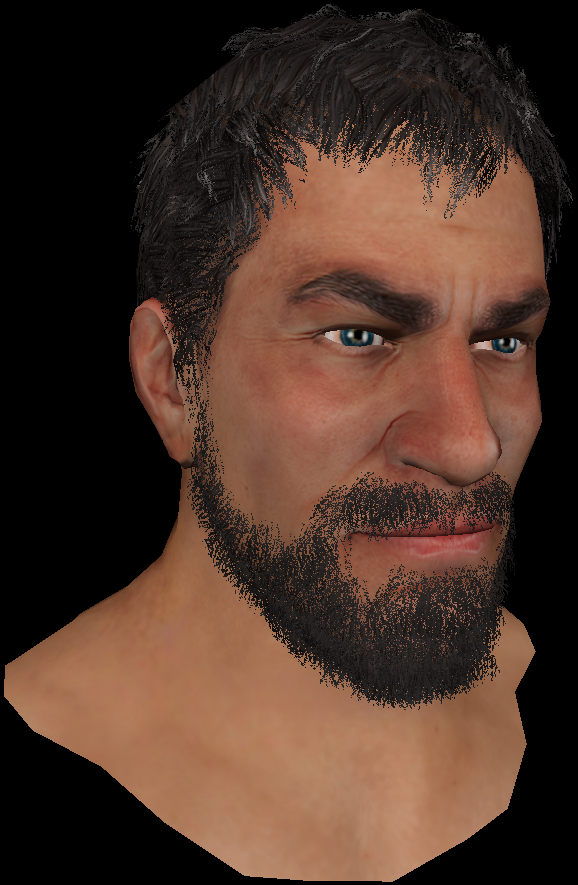 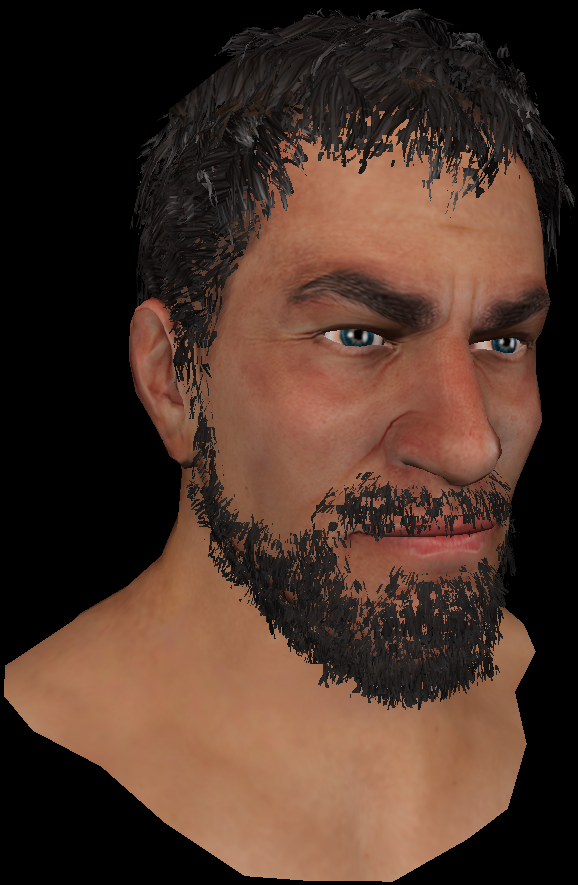 1x1 pixel scale				    3x3 pixel scale					   9x9 pixel scale
Key: Coordinate Choice For Hash Input
Need to discretize in appropriate coordinates

 Same geometry should yield same hash, under:
 Camera translation or rotation
 Object translation or rotation
 Ideally object skinning and deformation
Key: Coordinate Choice For Hash Input
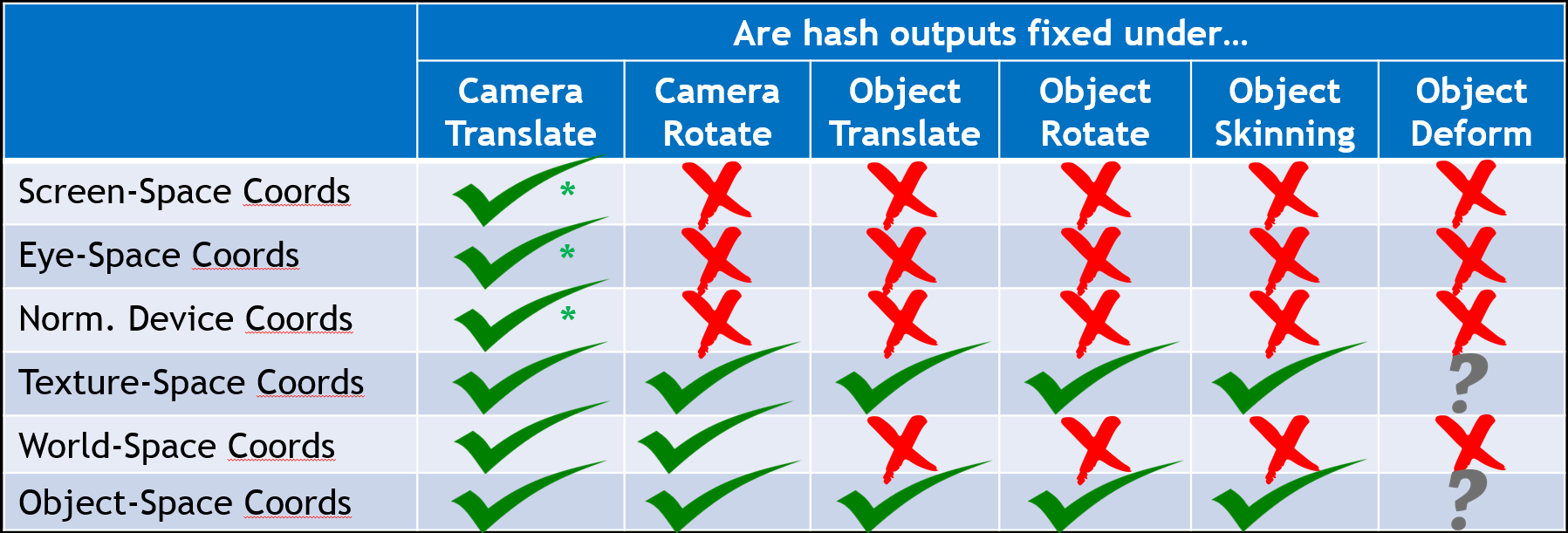 .’s work for deformation (and skinning) assuming hashing of pre-deformed coordinates
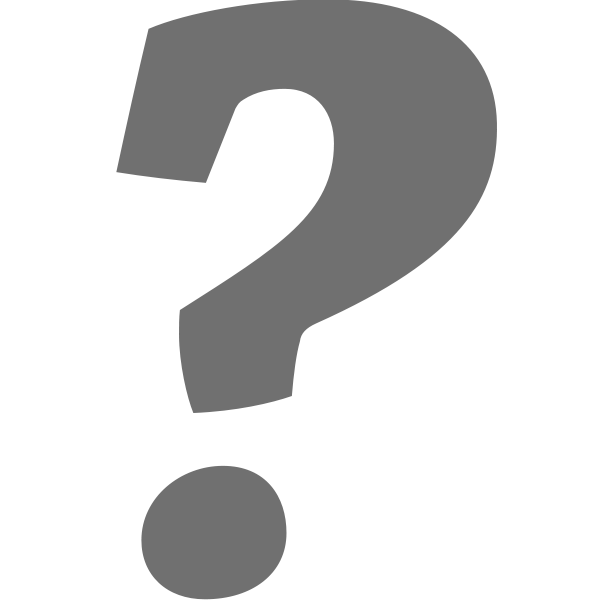 * = being somewhat generous
Key: Coordinate Choice For Hash Input
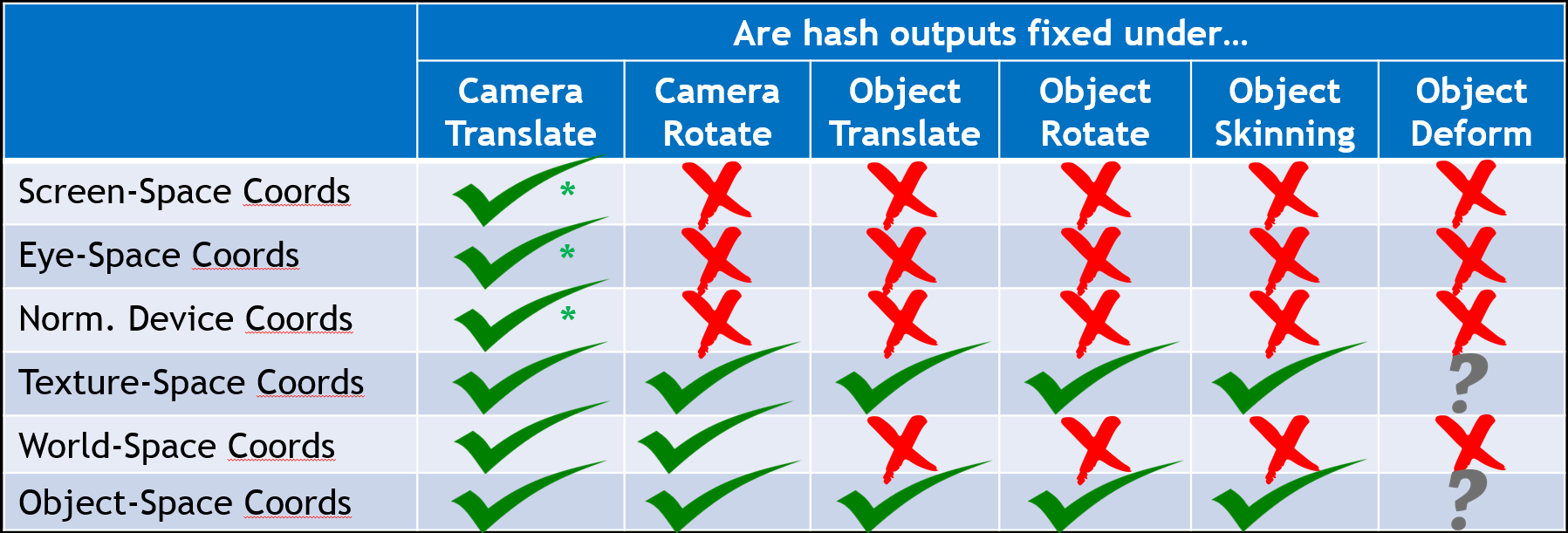 Clear choices:
.’s work for deformation (and skinning) assuming hashing of pre-deformed coordinates
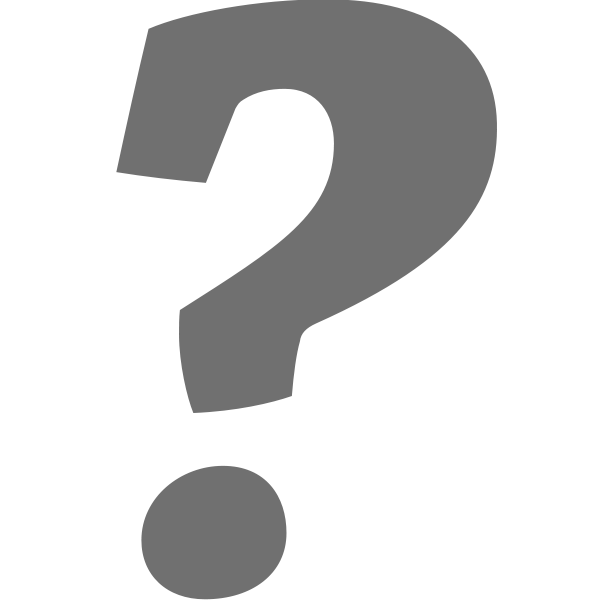 * = being somewhat generous
Key: Coordinate Choice For Hash Input
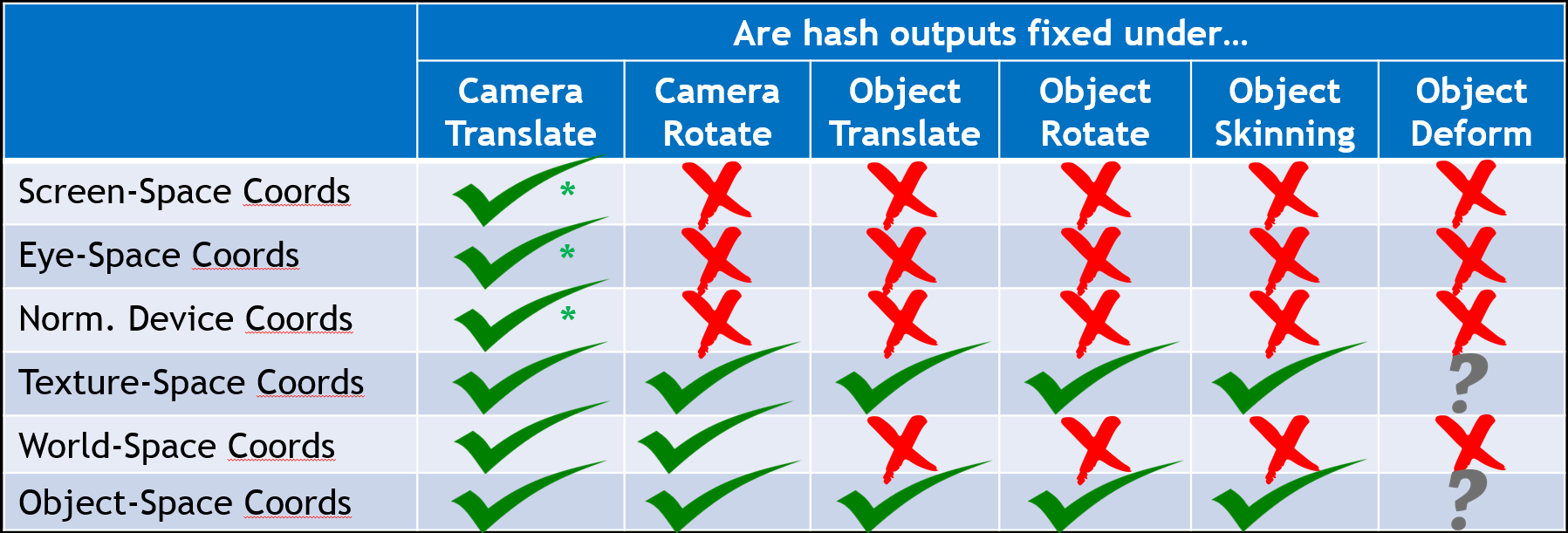 We selected object coordinates; can discuss why, offline
.’s work for deformation (and skinning) assuming hashing of pre-deformed coordinates
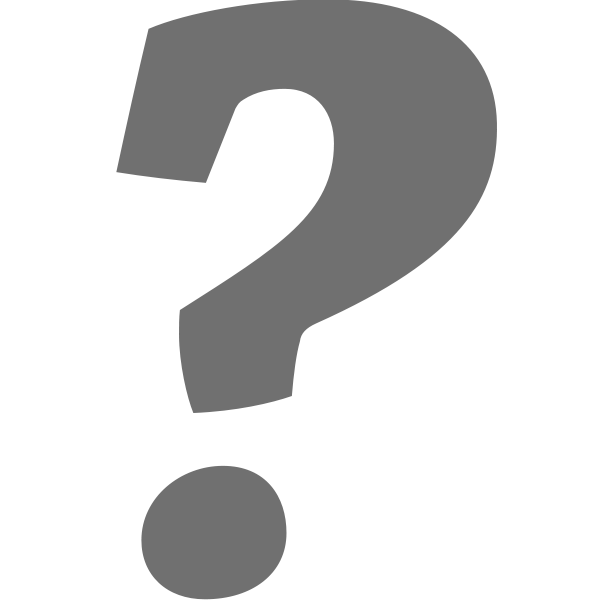 * = being somewhat generous
Hashed Alpha Test Code
Hashed Alpha Test Code
Compute ideal scale to get 1-pixel sized noise
Hashed Alpha Test Code
Compute ideal scale to get 1-pixel sized noise
Use 2 scales, one smaller & one larger than 
     desired scale; akin to mipmapping
Hashed Alpha Test Code
Compute ideal scale to get 1-pixel sized noise
Use 2 scales, one smaller & one larger than 
     desired scale; akin to mipmapping
Compute hashed noise samples at 2 discrete scales
Hashed Alpha Test Code
Compute ideal scale to get 1-pixel sized noise
Use 2 scales, one smaller & one larger than 
     desired scale; akin to mipmapping
Compute hashed noise samples at 2 discrete scales
Linearly interpolate between noise scales
Hashed Alpha Test Code
Compute ideal scale to get 1-pixel sized noise
Use 2 scales, one smaller & one larger than 
     desired scale; akin to mipmapping
Compute hashed noise samples at 2 discrete scales
Linearly interpolate between noise scales
Interpolating between two uniform distributions
     does not give a new uniform distribution

This math corrects for this non-uniformity
Hashed Alpha Test Code
Compute ideal scale to get 1-pixel sized noise
Use 2 scales, one smaller & one larger than 
     desired scale; akin to mipmapping
Compute hashed noise samples at 2 discrete scales
Linearly interpolate between noise scales
Interpolating between two uniform distributions
     does not give a new uniform distribution

This math corrects for this non-uniformity
Clamp; alpha threshold of 0 makes no sense
Hashed Alpha Test Code
Specific hash not important, if uniform and
    takes R3 → [0…1)

We use:
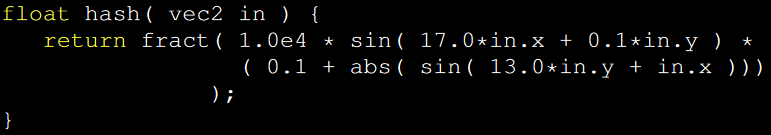 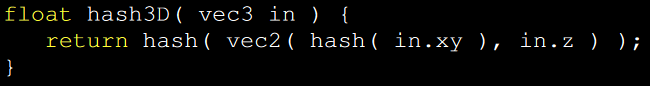 Hashed Alpha Test Code
User parameter to control size of noise:
	1.0 = roughly pixel sized noise
	2.0 = roughly 2x2 pixel sized noise
Results
Alpha test αt = 0.5
Ground truth OIT
Hashed alpha test
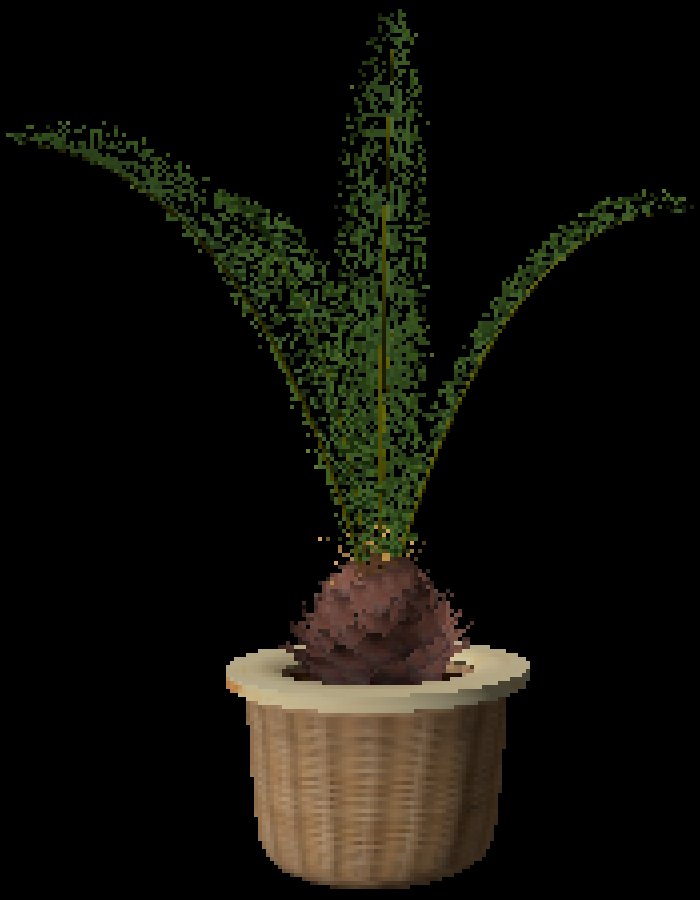 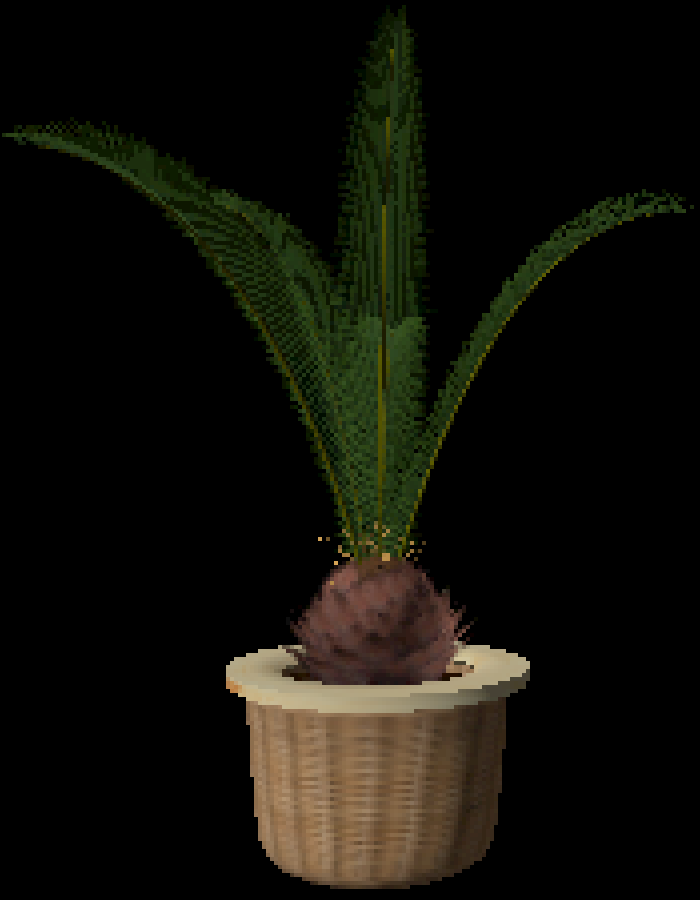 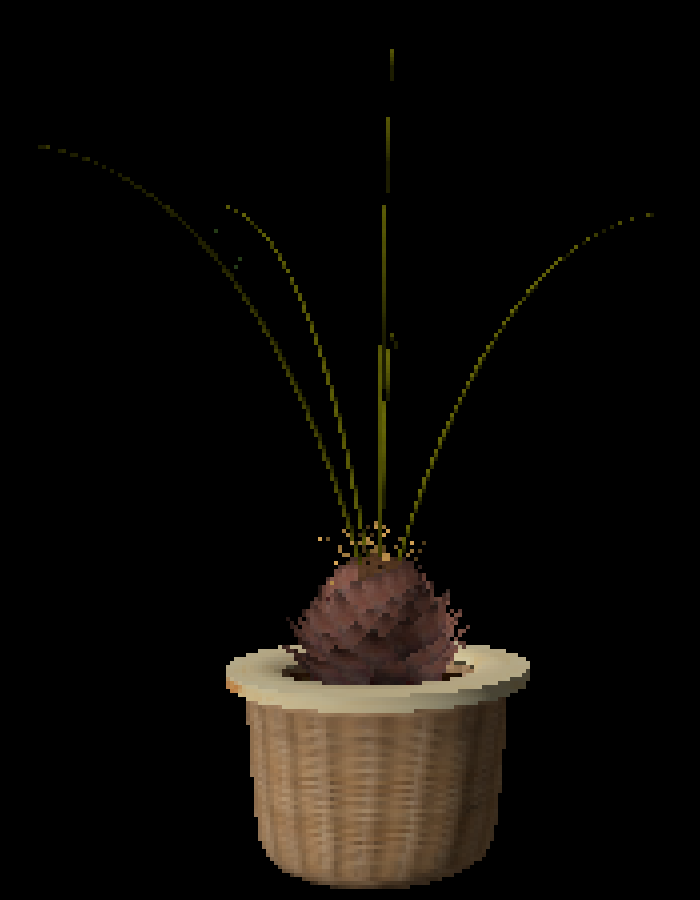 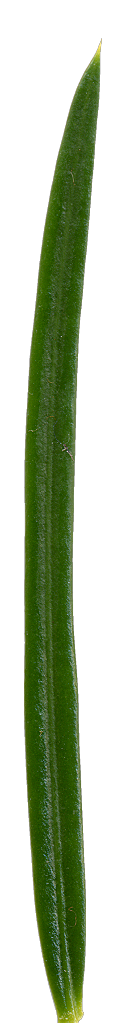 0.06 ms @ 10242
1.3 ms @ 10242
0.08 ms @ 10242
Performances not optimized; only demonstrative of relative costs
Results
Adjust alpha [Castaño 2010]
Ground truth OIT
Hashed alpha test
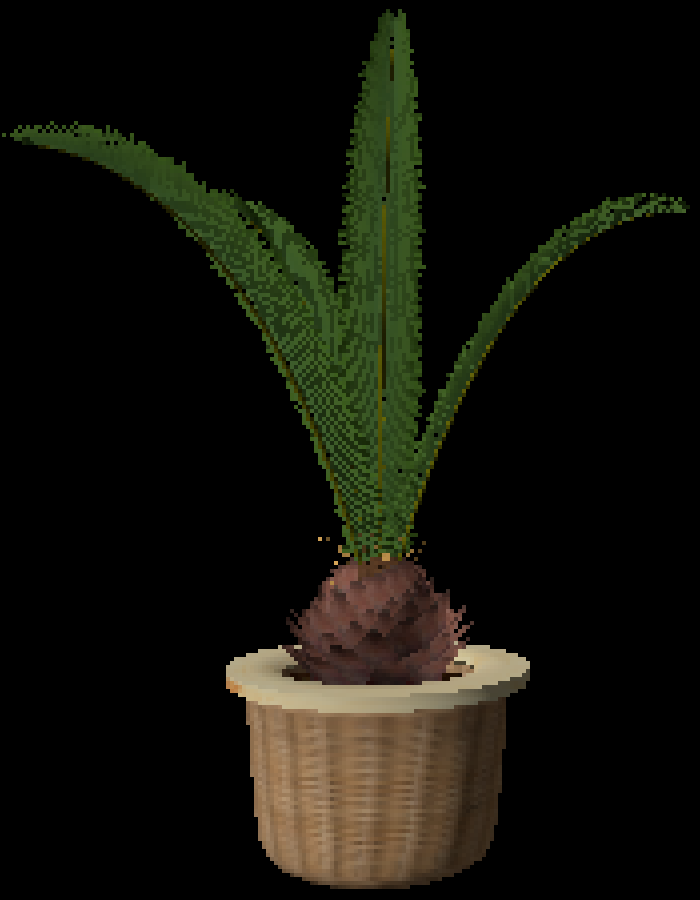 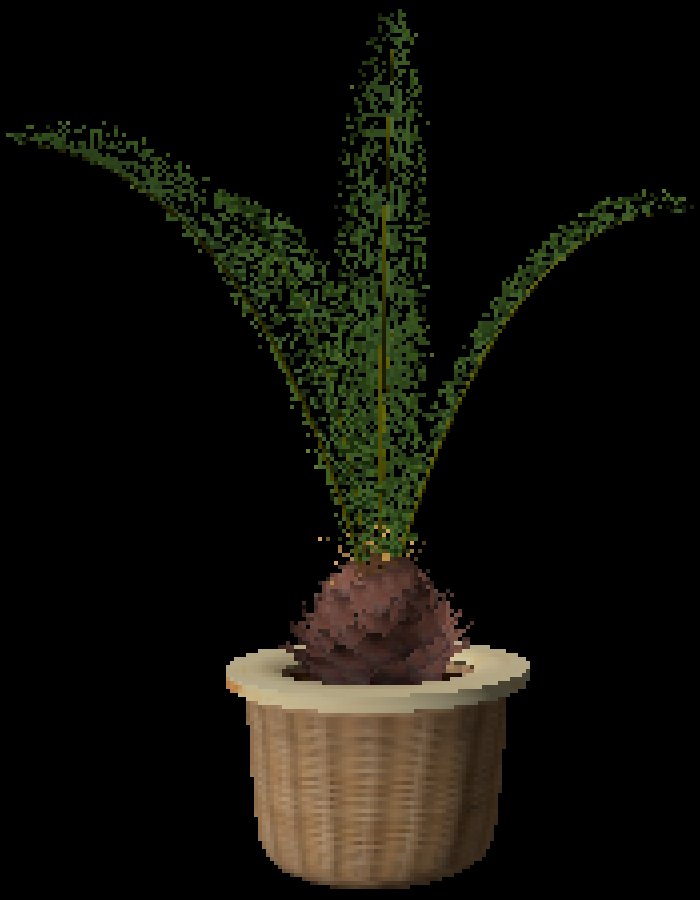 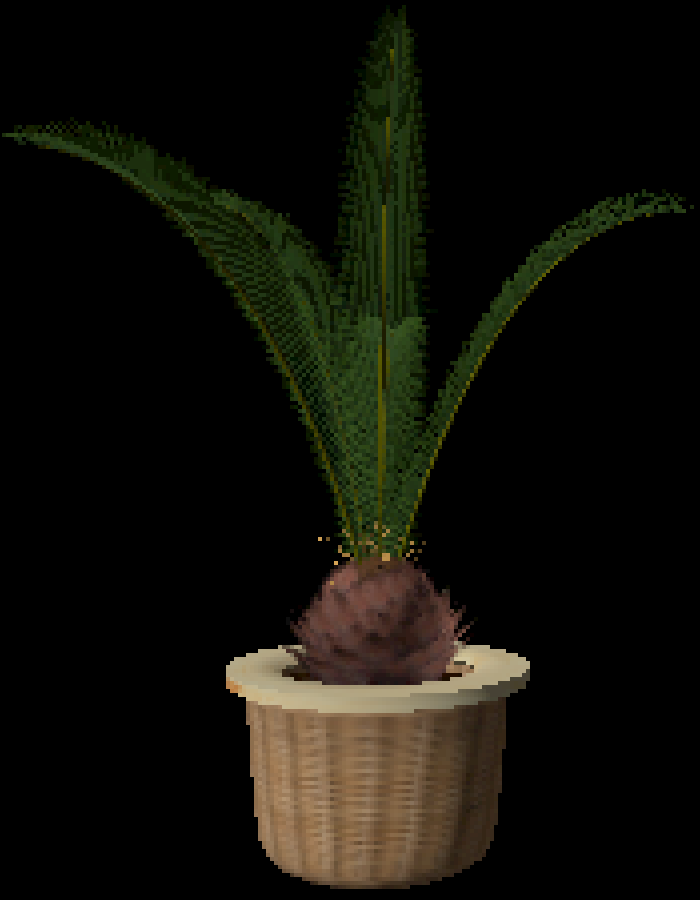 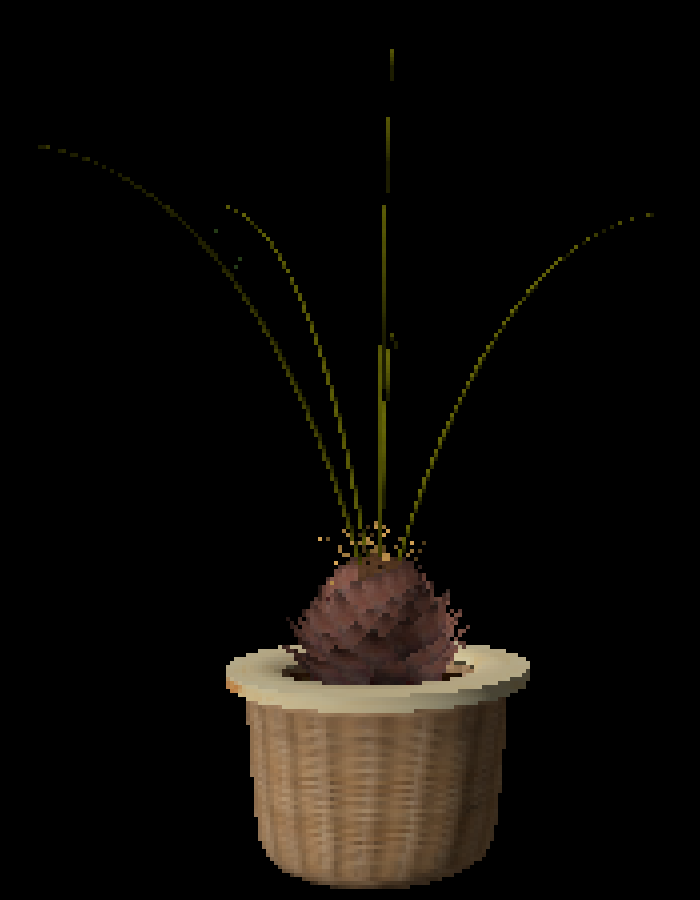 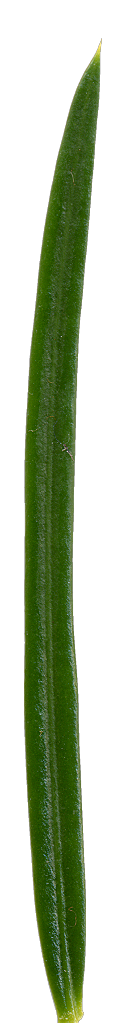 0.06 ms @ 10242
1.3 ms @ 10242
0.08 ms @ 10242
Performances not optimized; only demonstrative of relative costs
But Not Just Alpha!
Hashed Sampling Has Other Uses
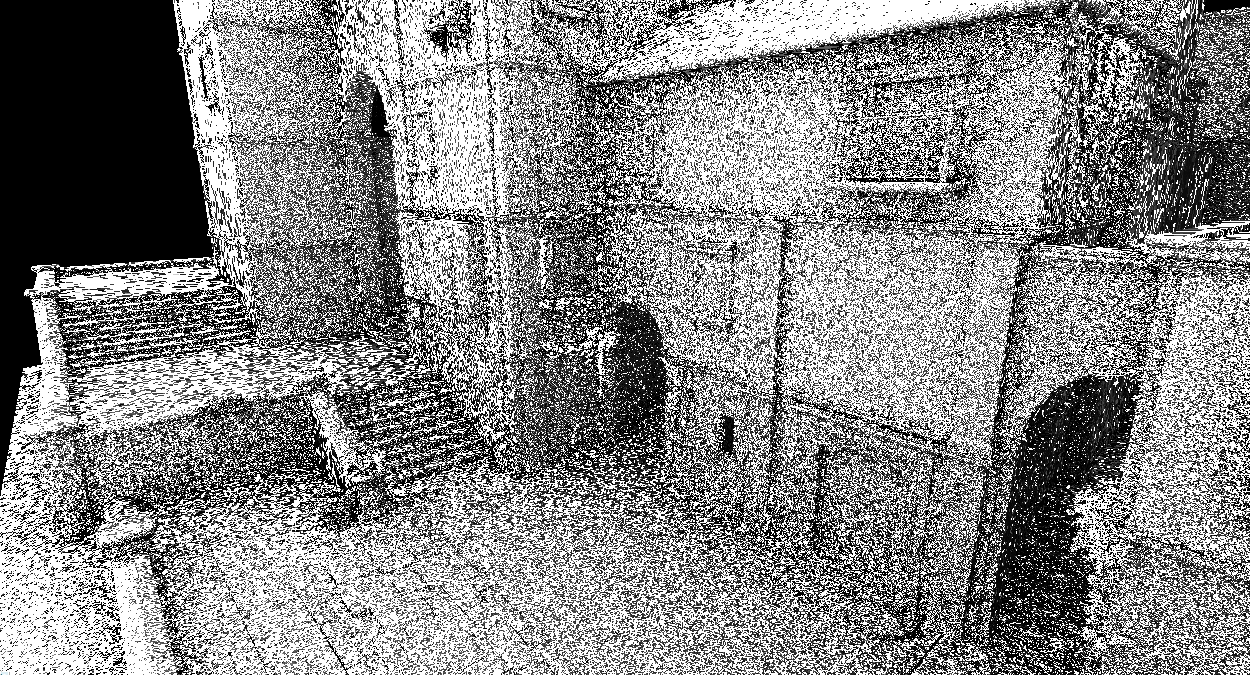 Hashed Sampling Has Other Uses
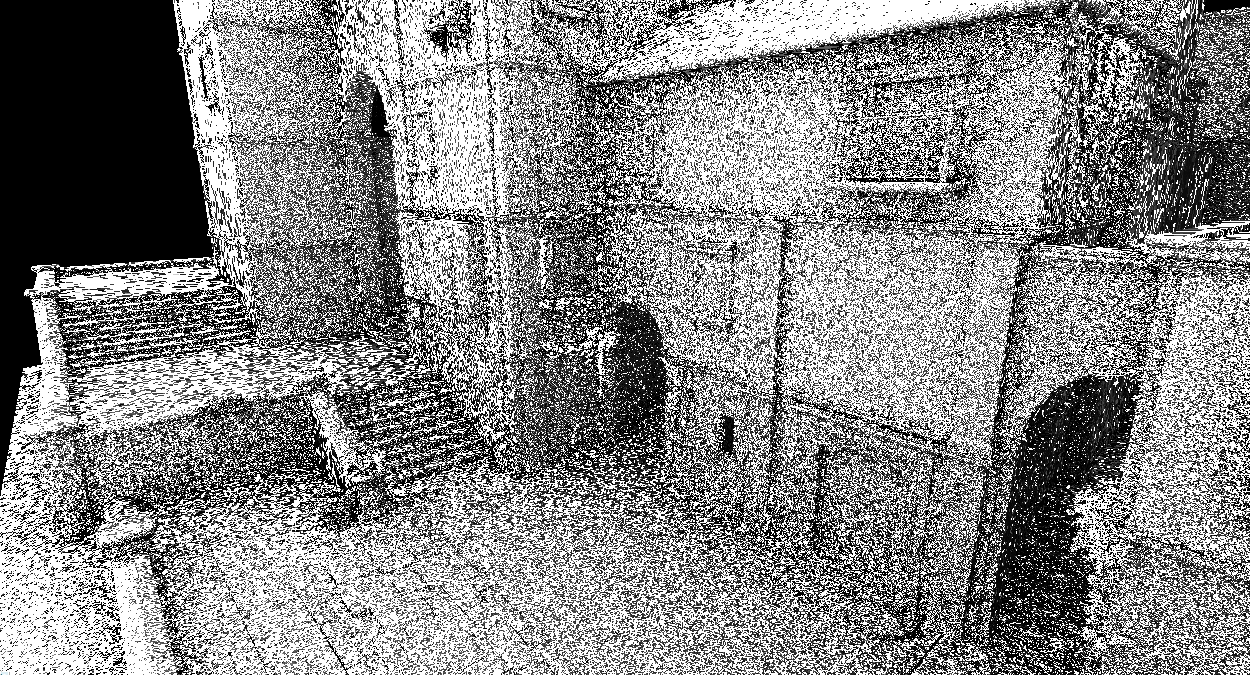 Shows there’s a problem with anisotropic hashing!
Hashed Sampling Has Other Uses
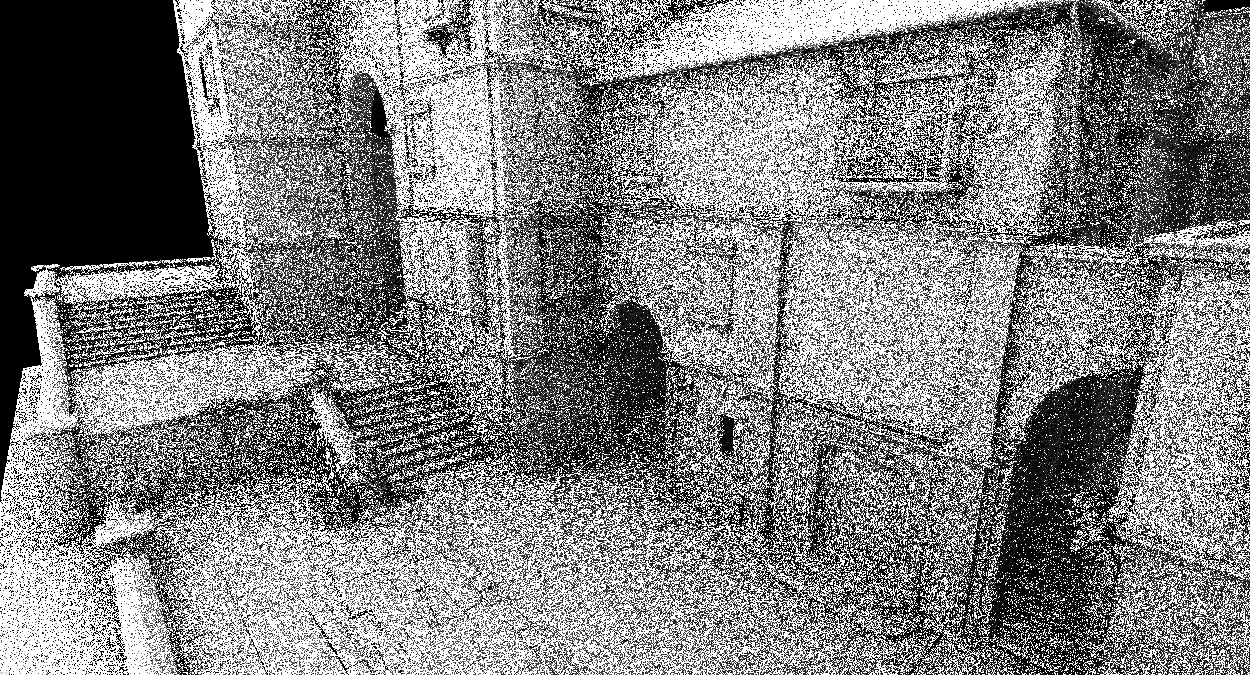 Can be addressed, mostly, by updating hash inputs
Hashing At Grazing Angles
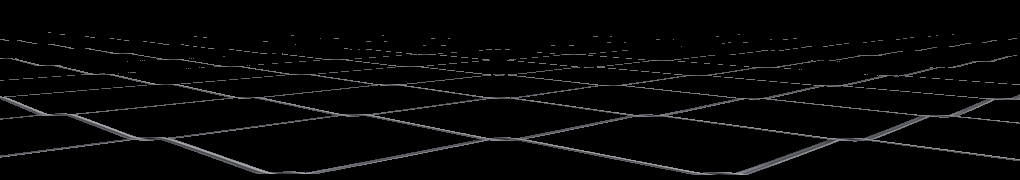 Alpha test
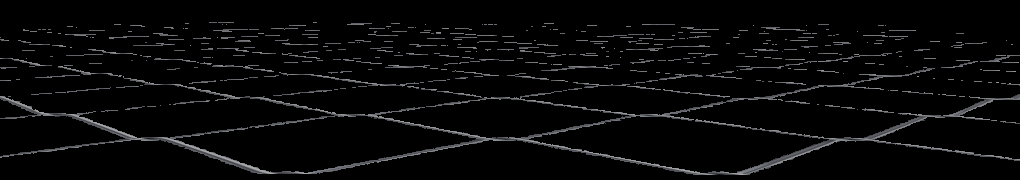 Hashed alpha
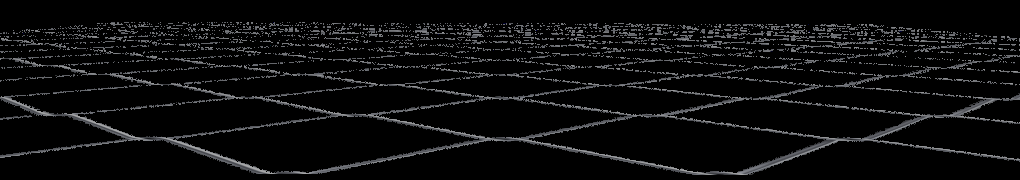 Anisotropic
hashed alpha
Results
Alpha test αt = 0.5
Ground truth OIT
Hashed alpha test
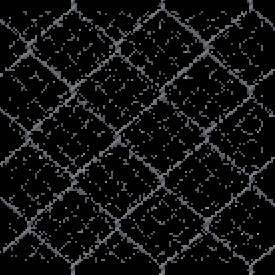 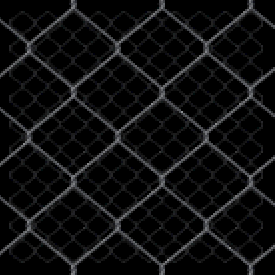 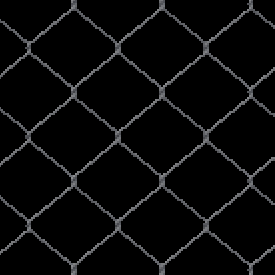 Results
Alpha test αt = 0.5
Ground truth OIT
Hashed alpha test
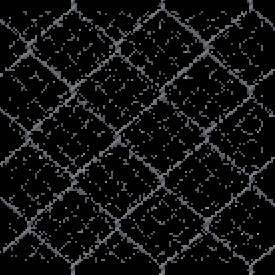 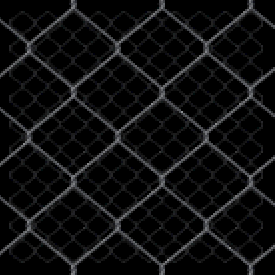 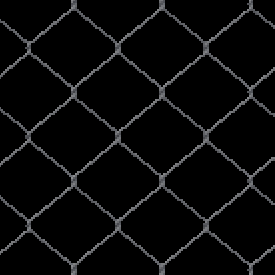 Might ask:
Do I want noise nearby?
(Alpha test is OK here)
Results
Adjust alpha [Castaño 2010]
Ground truth OIT
Hashed alpha test
(Faded in with LOD)
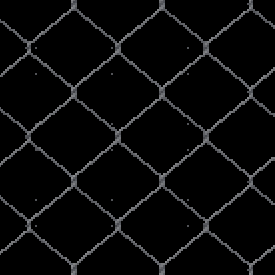 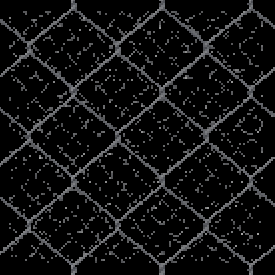 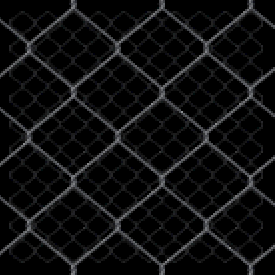 Results
Ground truth OIT
Per-LOD threshold adjust
(Manual, “artist” driven)
Hashed alpha test
(Faded in with LOD)
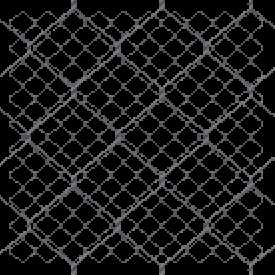 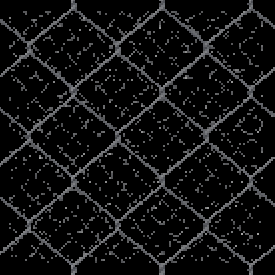 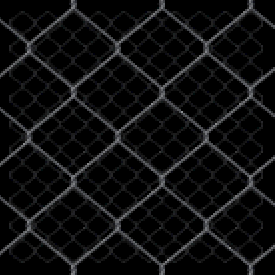 Helps With MSAA and A2C
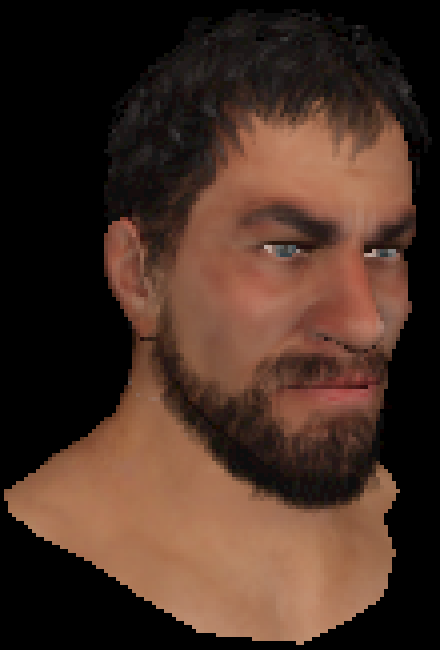 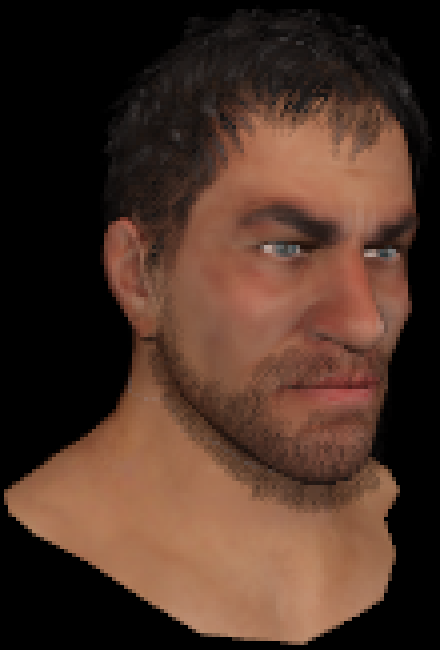 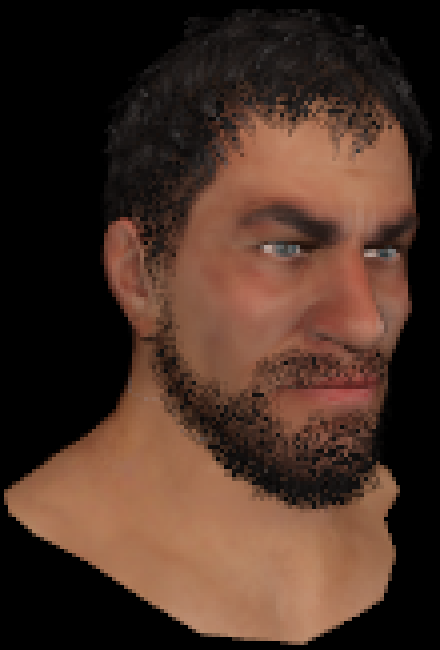 8x alpha-to-coverage
8x hashed alpha-to-
coverage
Ground truth OIT
Temporal Antialiasing
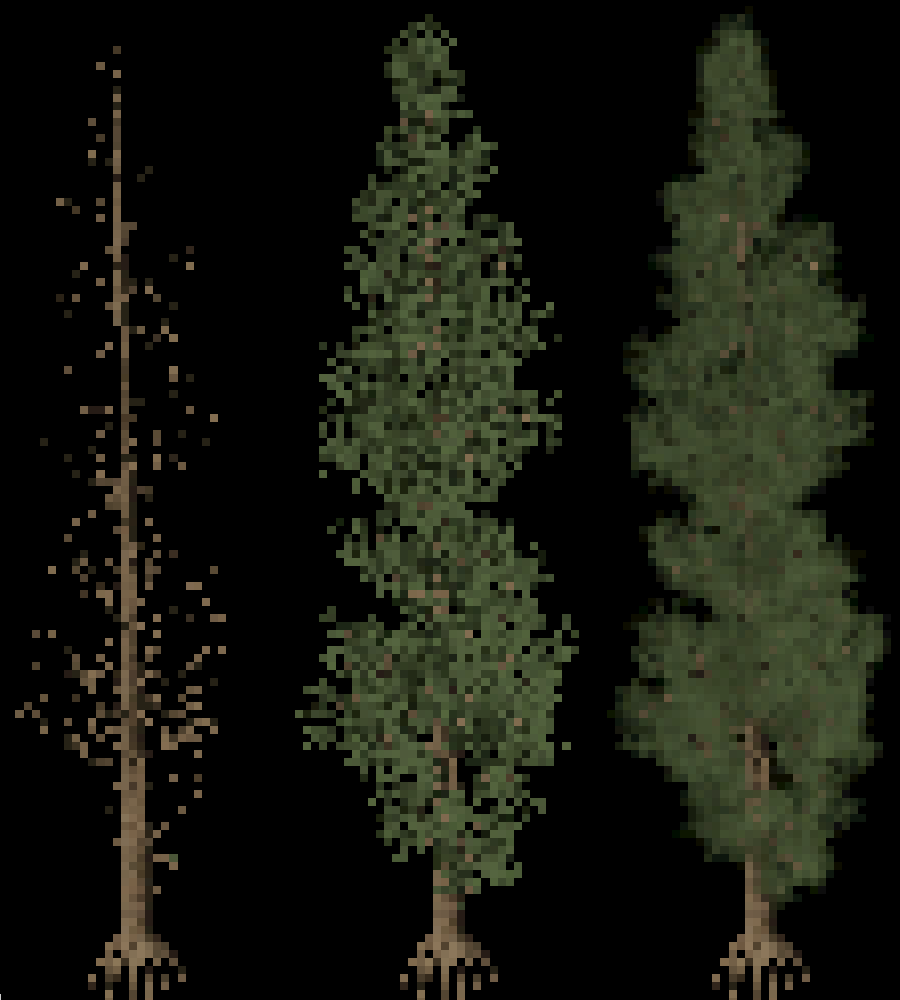 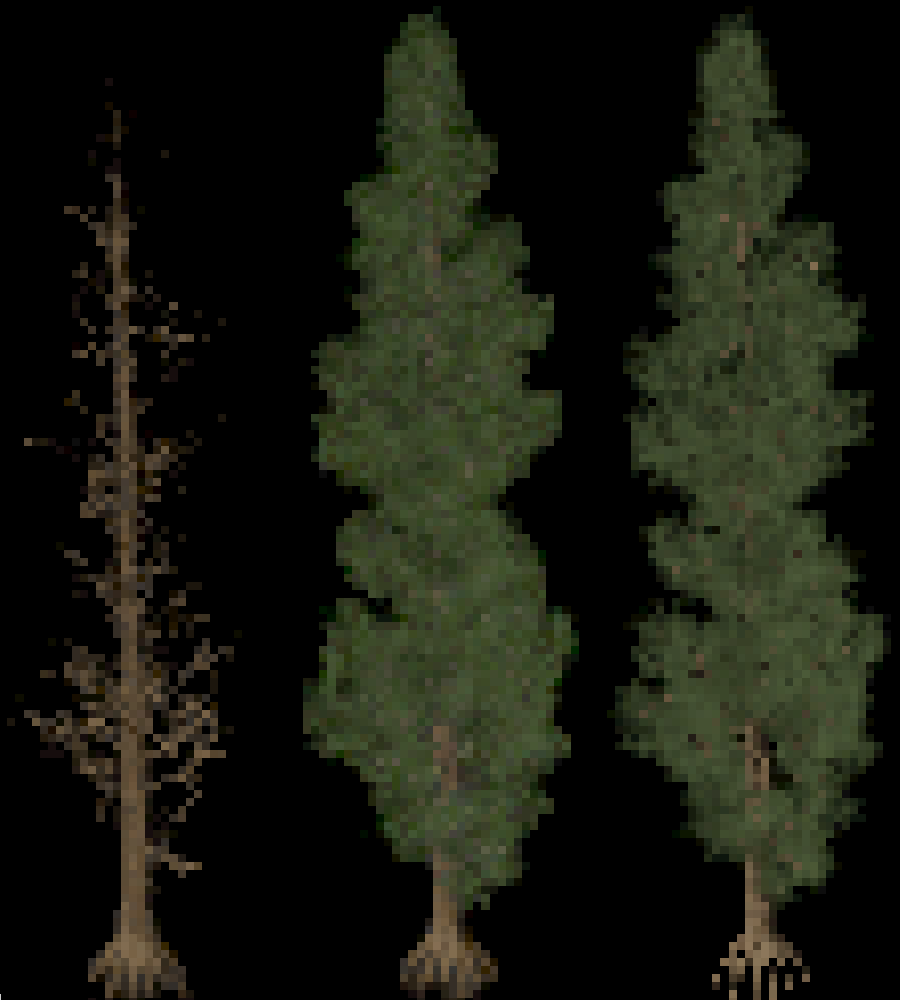 No Temporal Antialiasing
With Temporal Antialiasing
Alpha		Hashed Alpha    Ground Truth
Alpha		Hashed Alpha    Ground Truth
Temporal Antialiasing
Might think, “based on stochastic sampling; of course TAA works well!”
But hashed alpha designed for stability under tiny camera motions, e.g. TAA jitter
Temporal Antialiasing
Might think, “based on stochastic sampling; of course TAA works well!”
But hashed alpha designed for stability under tiny camera motions, e.g. TAA jitter

A couple approaches:
Reduce global noise scale to < 1 pixel
TAA integrates sub pixel noise samples
Jitter offset in hash space; 
Hash on objPos+offset[i] rather than objPos for relatively large, uncorrelated offset[i] 
Jitter the alpha threshold
Compute αT = hash( objPos ), use thresholds fract( αT + i/N ) for i in [0…N)
Summary
Introduce new approach for alpha testing:
 Alpha threshold cheaply & procedurally selected via a hash function
 Gives stable noise; roughly as stable as traditional alpha test
Summary
Introduce new approach for alpha testing:
 Alpha threshold cheaply & procedurally selected via a hash function
 Gives stable noise; roughly as stable as traditional alpha test

 Still use one alpha test per pixel, allowing:
 Use in both deferred and forward pipelines
 Run on older hardware; no new (or recent) features required
Summary
Introduce new approach for alpha testing:
 Alpha threshold cheaply & procedurally selected via a hash function
 Gives stable noise; roughly as stable as traditional alpha test

 Still use one alpha test per pixel, allowing:
 Use in both deferred and forward pipelines
 Run on older hardware; no new (or recent) features required

 Requires nothing in asset pipeline 
 Directly uses mip-chain’s alpha channels representing pre-filtered visibility
For Questions:
Email:  cwyman@nvidia.com   Twitter:  @_cwyman_
Paper:  http://www.cwyman.org/papers/i3d17_hashedAlpha.pdf
Thanks!
Alpha test
Hashed alpha test
Alpha blend